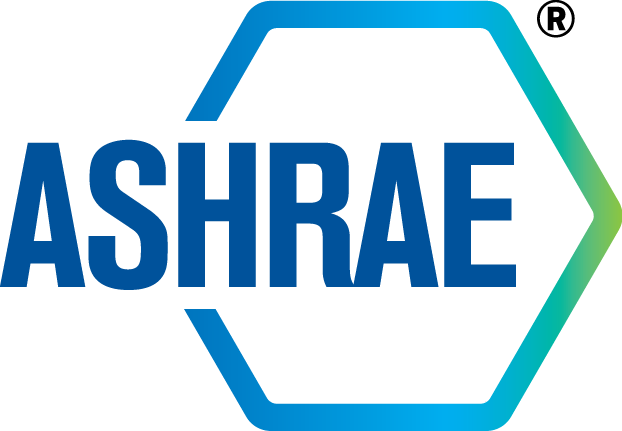 Student ActivitiesCRC Workshop
Undergraduate Programt Equipment Grants
[Speaker Notes: The intent of this slide is to introduce the Senior Undergraduate Grant– estimate less than 30 seconds – This entire Session should take 40-50 minutes to complete]
Grants
What is the Undergraduate Program Equipment Grant?
The ASHRAE Undergraduate Program Equipment Grant Program provides grants to engineering, technical and architectural schools worldwide with the goal of increasing student knowledge, learning and awareness of the HVAC&R industry through the design and construction of senior projects. 
Grants up to $5,000 are to be used to fund equipment and supplies for projects at Universities and 2-year technical schools that focus on ASHRAE-related topics. 
Full directions and requirements can be found at https://www.ashrae.org/communities/student-zone/scholarships-and-grants
[Speaker Notes: The intent is to provide an overview of the Grants – estimate is 3-4 minutes]
Grants
Who can apply for the Grant?

Grant application must be submitted by the faculty member(s) responsible for the project

What is funded by the Grant?

Funds used to fund equipment and supplies for senior project or 2 year technical school projects
Computer hardware not funded
University overhead and faculty or student salaries will not be funded.
Senior Undergraduate Project Grants
What is the application process for the Senior Undergraduate Grant:
Download application from: 
Select “save as” and complete the application on line
Return application electronically to Katie Thomson,  kthomson@ashrae.org, in Microsoft Word Format by December 18.
Late or incomplete entries will NOT be accepted.
Full directions and requirements can be found at https://www.ashrae.org/communities/student-zone/scholarships-and-grants
Direct questions to Katie Thomson
Senior Undergraduate Project Grants
What Dates do I need to know of for Grants?

Applicants will receive notification by February 18th 

An unaccepted project proposal may be revised and re-submitted the following year.

Funds for successful Grant applications are available after August 2nd.
Senior Undergraduate Project Grants
How can SA Chairs help promote the Grants?

Email blast to schools in the area with student branches (faculty)
Reach out to schools with applicable programs 
(Seek out schools and faculty who should be applying) 
Grant recipients to do poster sessions or “table top” at CRC & Chapter